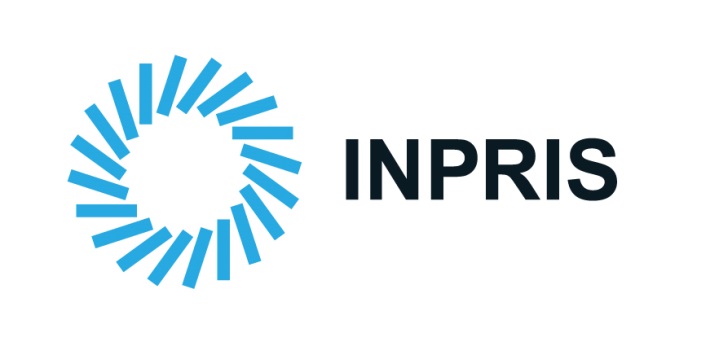 Drugi Kongres Praw Obywatelskich, Warszawa 14. 12. 2018
Wybór sędziów i jego wpływ na niezależność sądów
Łukasz Bojarski, INPRIS
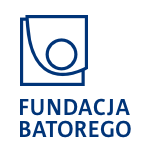 INPRIS zajmuje się sądami dzięki wsparciu Fundacji im. Stefana Batorego.
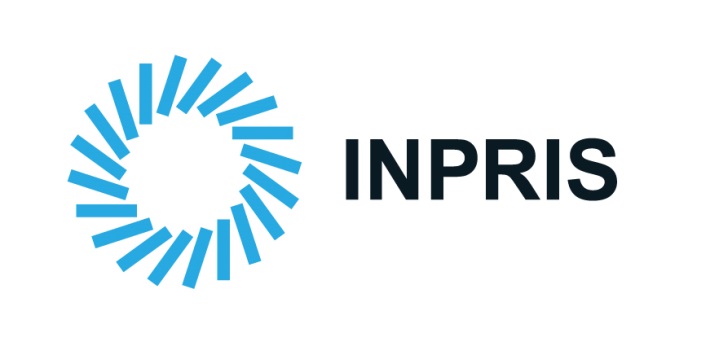 M. Morawiecki (12. 12. 2018, Sejm RP)
„Dziękuję, że wnieśliśmy tak fundamentalne zmiany dla podniesienia niezawisłości sędziów. Poprzez losową dystrybucję spraw sądowych, poprzez zakaz przesuwania sędziów pomiędzy wydziałami. Bardzo Was proszę, droga opozycjo, spytajcie proszę o to sędziów. Tych zwykłych sędziów, czy to zwiększyło ich niezawisłość. Każdy potwierdzi, że tak!”

Stowarzyszenie Sędziów Polskich ‘Iustitia’  (badanie w 10. 2018, próba 330) 
„90 proc. sędziów uważa, że niezależność sądów jest obecnie zagrożona.”
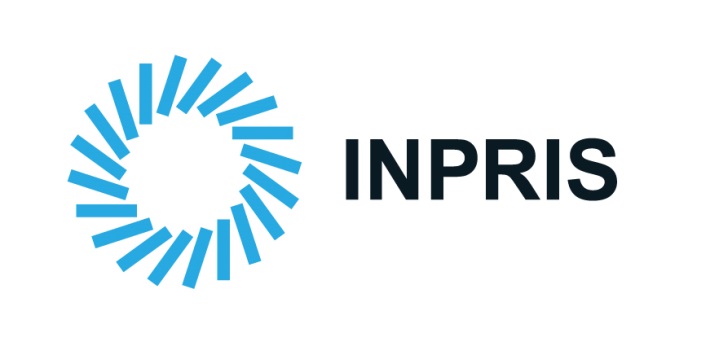 Ustrój Rzeczpospolitej Polskiej
 
Konstytucja 
Art. 10 
1. Ustrój Rzeczypospolitej Polskiej opiera się na podziale i równowadze władzy ustawodawczej, władzy wykonawczej i władzy sądowniczej.
2. Władzę ustawodawczą sprawują Sejm i Senat, władzę wykonawczą Prezydent Rzeczypospolitej Polskiej i Rada Ministrów, a władzę sądowniczą sądy i trybunały.
 
Art. 173 
Sądy i Trybunały są władzą odrębną i niezależną od innych władz.
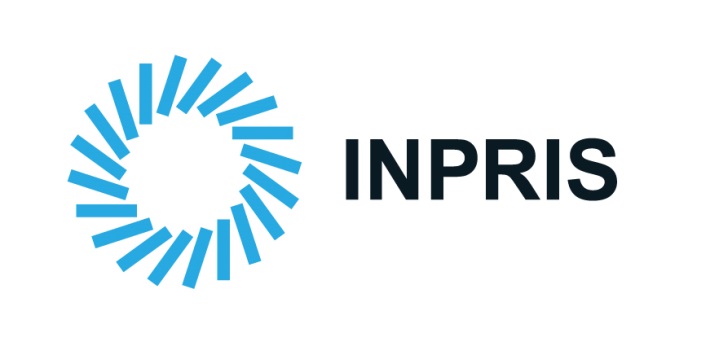 Sędziowie w Konstytucji 
 
Art. 178.
Sędziowie w sprawowaniu swojego urzędu są niezawiśli i podlegają tylko Konstytucji oraz ustawom.

2. Sędziom zapewnia się warunki pracy i wynagrodzenie odpowiadające godności urzędu oraz zakresowi ich obowiązków.

3. Sędzia nie może należeć do partii politycznej, związku zawodowego ani prowadzić działalności publicznej nie dającej się pogodzić z zasadami niezależności sądów i niezawisłości sędziów.
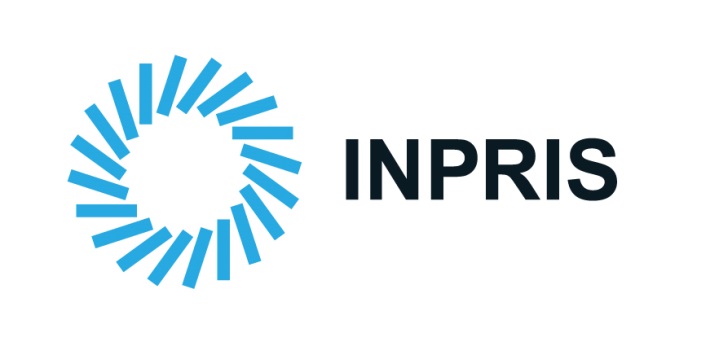 Ślubowanie sędziowskie 
 
Ślubuję uroczyście jako sędzia sądu powszechnego służyć wiernie Rzeczypospolitej Polskiej, stać na straży prawa, obowiązki sędziego wypełniać sumiennie, sprawiedliwość wymierzać zgodnie z przepisami prawa, bezstronnie według mego sumienia, dochować tajemnicy państwowej i służbowej, a w postępowaniu kierować się zasadami godności i uczciwości.
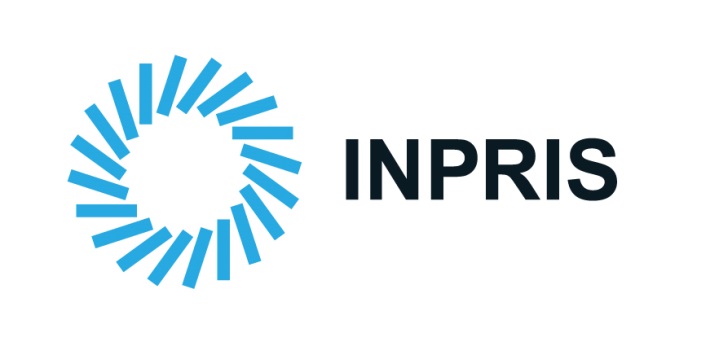 Dobry Sprawny Sąd
 
Niezależny
Kompetentny
Rozliczalny
Efektywny
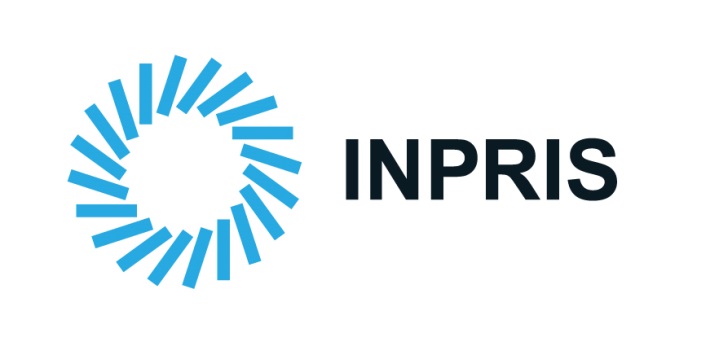 Model wyboru sędziego 
 
Sędzia urzędnik (kariera)
‘Sędzia ustami ustawy’
 
Sędzia ‘korona’ zawodów prawniczych
‘Sędzia Hercules’
 
Model mieszany
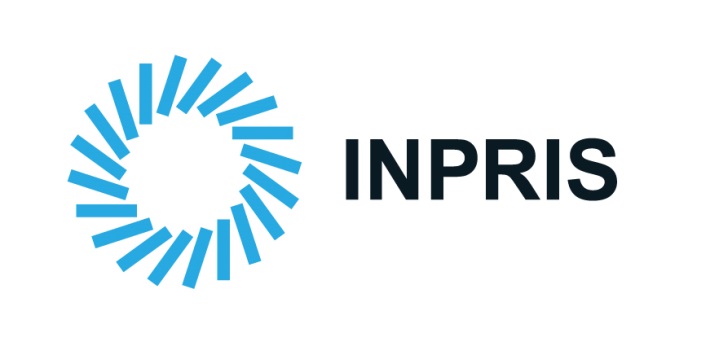 Niezależność a wybór sędziego 
 
Niezależność – niezawisłość – bezstronność 
Po co nam niezależność?
Predyspozycje 
Sprawdzenie w boju 
Gwarancje
Zagrożenia i przeciwdziałanie
Efekt mrożący
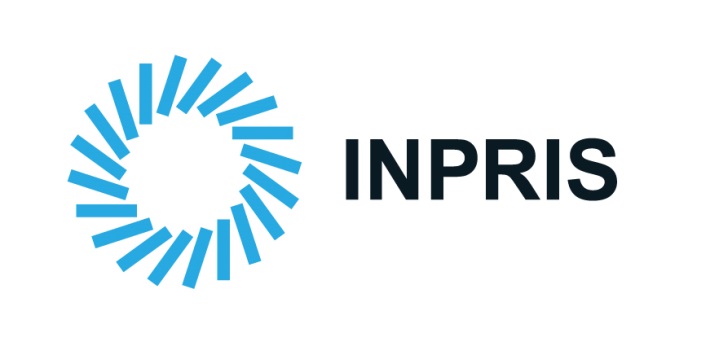 Kompetencja a wybór sędziego 
 
Edukacja 
Wykształcenie 
Plan rozwoju indywidualnego 
Szkolenia
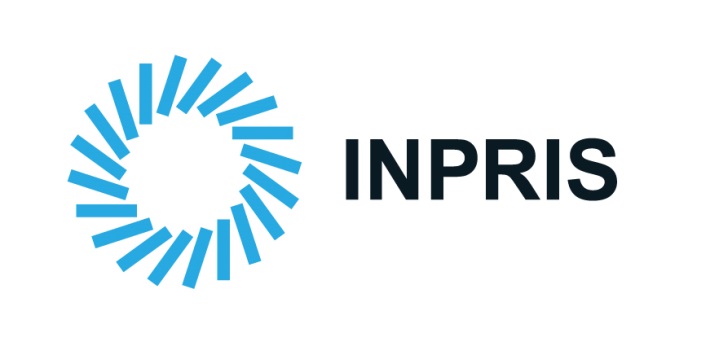 Rozliczalność a wybór sędziego 
 
Sądownictwa – Rozliczalność –  Sędziego 
Przejrzystość i jawność
Komunikacja społeczna 
Ocena pracy 
Kontrola społeczna  (media, obserwacja)
Etyka i dyscyplina 
Sędzia w debacie publicznej
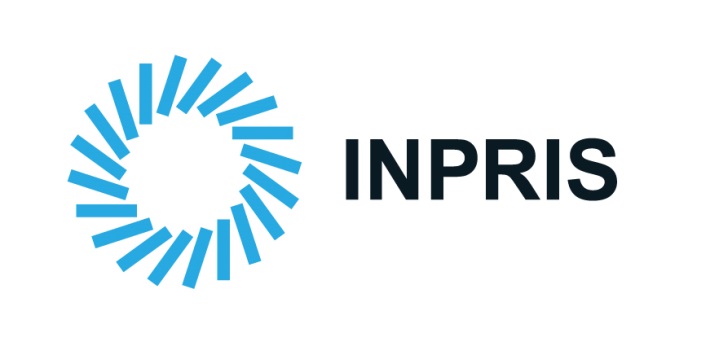 Efektywność a wybór sędziego 
 
Warsztat, umiejętności, obsługa 
Decyzyjność 
Zarządzanie stresem
Próba/test/asesura
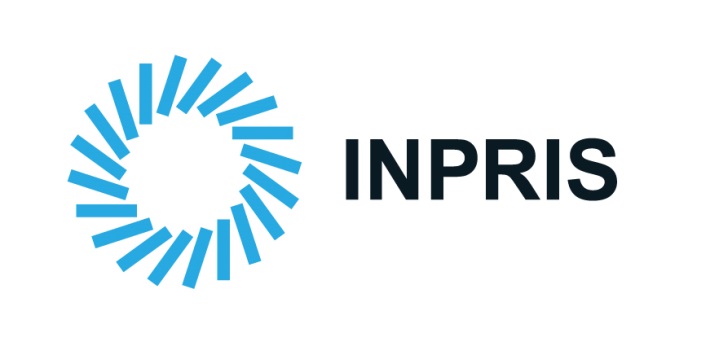 Wybór sędziów wczoraj 

Dobór wewnętrzny 
Zgłoszenie – bez cv i interview 
Opiniowanie – Kolegium Sądu i ZO
Konkurs 
Wybór 
Uchwała 
Zaprzysiężenie
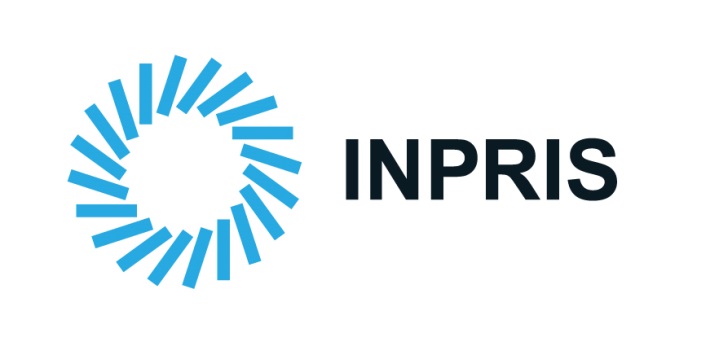 Wybór sędziów dzisiaj 

Neo-KRS
Polityczny łup 
Walka z czasem 
Testerzy-Kamikadze 
Zgłoszenie 
Rozmowa 
Wybór 
Zaprzysiężenie
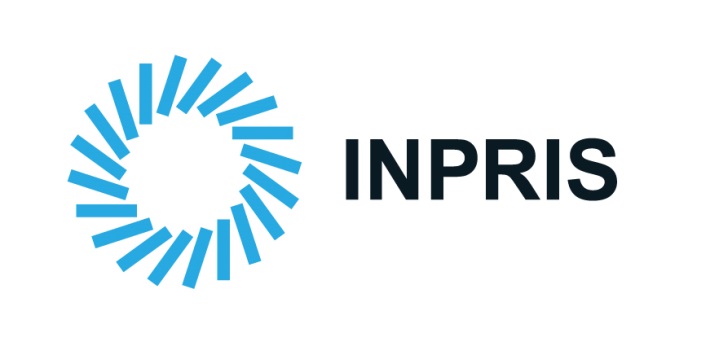 Wybór sędziów jutro?
 
Art. 179 Konstytucji. 
Sędziowie są powoływani przez Prezydenta Rzeczypospolitej, na wniosek Krajowej Rady Sądownictwa, na czas nieoznaczony.
 
Wybór modelu
- kariera
- korona
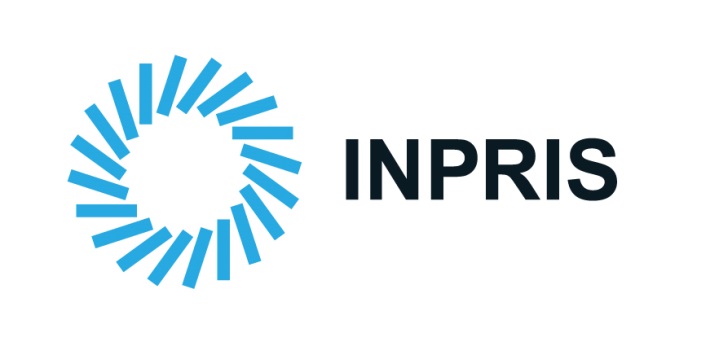 Procedura wyboru a niezależność
Badania naukowe, empiryczne
Profil kompetencyjny/osobowy/zawodowy – zespół cech 
Znane wymagania i kryteria 
Weryfikacja bojem i w konkursie 
Wybór wewnętrzny a wybór zespołowy/interdyscyplinarny
Przejrzyste wybory 
Udział społeczeństwa 
Scentralizowana/lokalna ocena i lista rankingowa
Technikalia
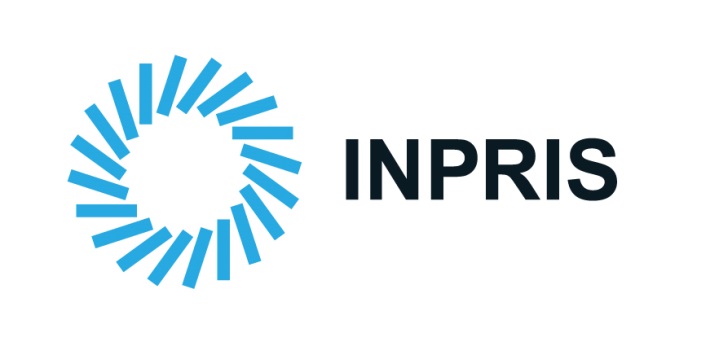 ENCJ: Standardy minimalne VI – Obywatele w zarządzaniu sądownictwem 
 
Udział osób spoza sądownictwa w działaniach rad sądownictwa oraz w działaniach innych instytucji, organów publicznych, jeśli biorą one udział czy są odpowiedzialne za: procedurę powoływania i awansowania sędziów oraz procedury skargowe i dyscyplinarne dotyczące sędziów.
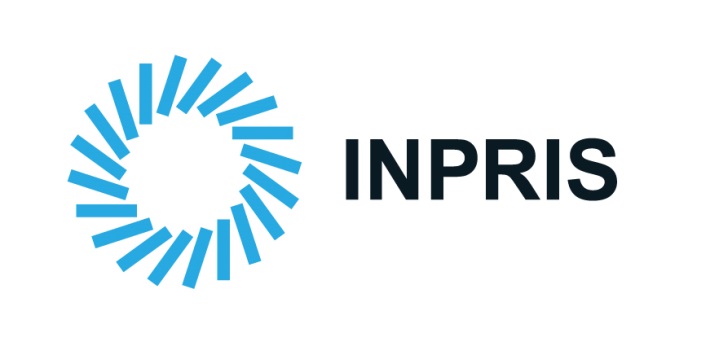 Skład rad sądownictwa oraz innych odpowiadających im kompetencjami organów powinien uwzględniać osoby spoza sądownictwa.
Skład tych organów powinien odzwierciedlać różnorodność społeczeństwa, w tym różnorodność płciową.
Proces selekcji, wyboru bądź powoływania w skład organów osób spoza sądownictwa powinien dokonywać się na podstawie merytorycznych kryteriów i być przejrzysty.
Członkowie wywodzący się spoza sądownictwa powinni mieć takie same prawa i obowiązki jak przedstawiciele sądownictwa.
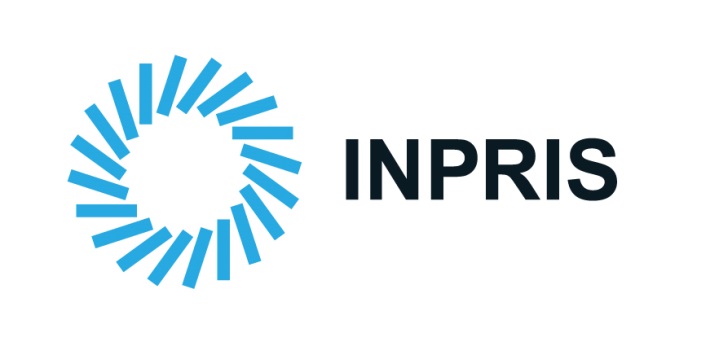 Społeczeństwo obywatelskie powinno być zaangażowane w […](selekcja, wybór i powołanie), z uwzględnieniem możliwości proponowania odpowiednich kandydatów.
Członkami organów wywodzącymi się spoza sądownictwa mogą zostać osoby z różnych środowisk i z różnorodnym doświadczeniem. Możliwe kategorie to: prawnicy, naukowcy, przedstawiciele różnych specjalności, jak socjologowie, psychologowie, ekonomiści, specjaliści do spraw zasobów ludzkich i przedstawiciele organizacji obywatelskich.
W celu zapewnienia głosu społeczeństwa obywatelskiego członkami spoza sądownictwa nie powinni być politycy ani osoby z powiązaniami politycznymi.
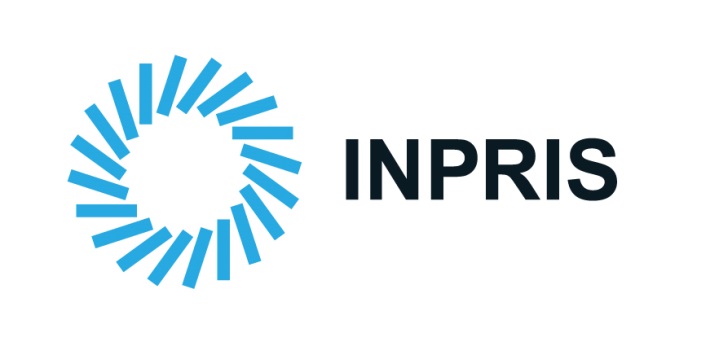 Bojarski: 
Ataku na sądy nie można było powstrzymać, ale osłabić – tak
Wywiad – Krzysztof Sobczak
https://www.prawo.pl/prawnicy-sady/byly-czlonek-krs-o-kulisach-pracy-w-radzie,295168.html

Łukasz Bojarski
Siedźcie cicho to nic wam nie będzie.  Mówią o niej "Komitet Rozbiórki Sądownictwa”
https://www.tvn24.pl/magazyn-tvn24/siedzcie-cicho-to-nic-wam-nie-bedzie-mowia-o-niej-komitet-rozbiorki-sadownictwa,175,2994
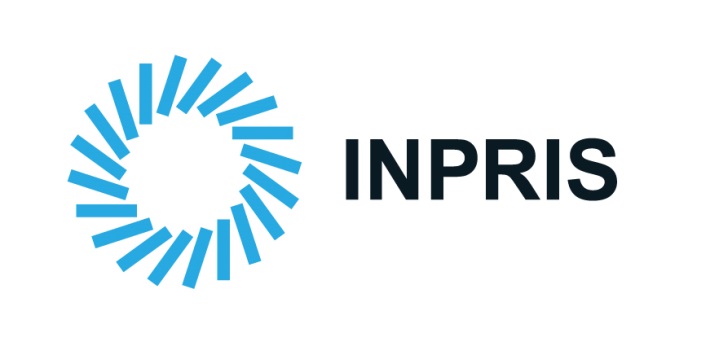 Dziękuję. 
 




Lukasz.Bojarski@inpris.pl